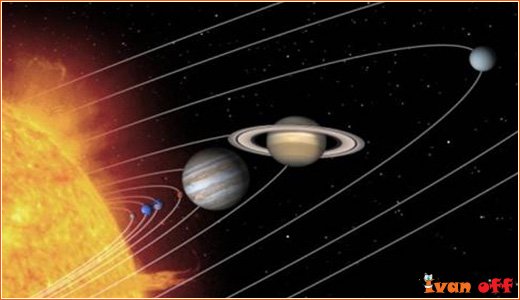 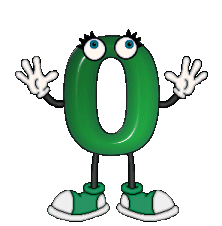 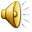 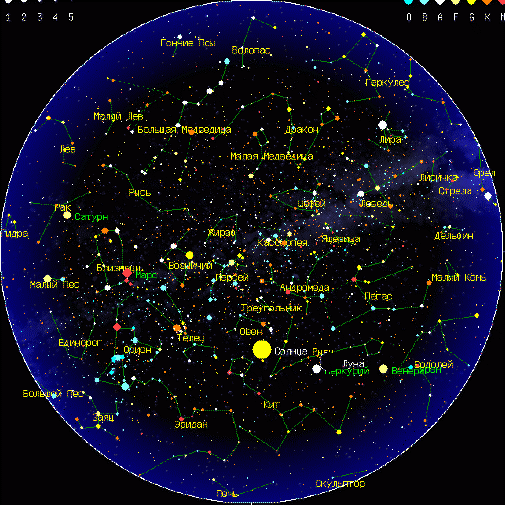 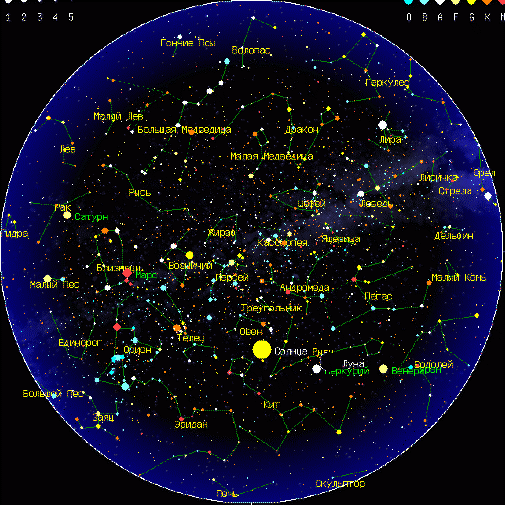 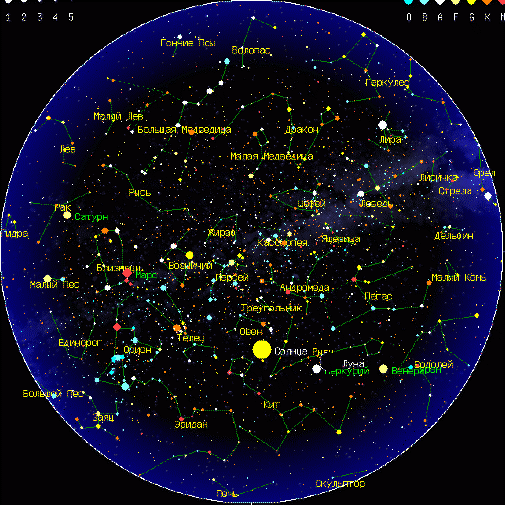 Звезда правильного счёта
Звезда правильного счёта
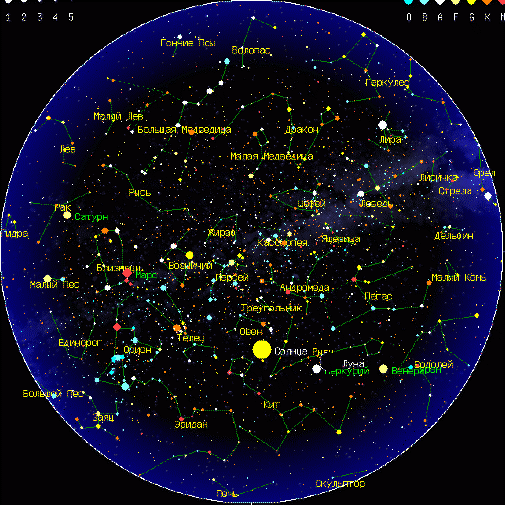 Планета чисел
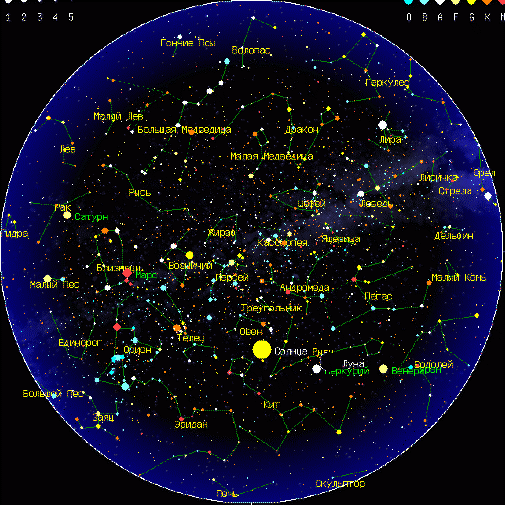 ПЛанета лишних слов
Ланета лишних слов
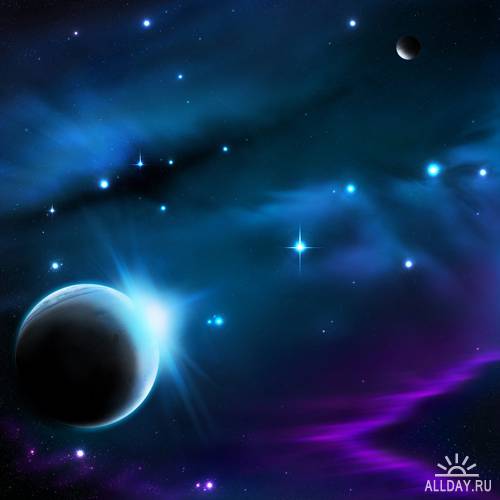 Понедельник
Вторник
Среда
Четверг
Пятница 
Утро
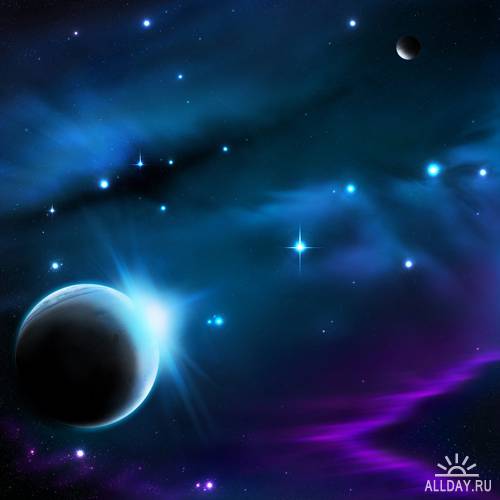 Март 
Апрель
Неделя
Май
Июнь
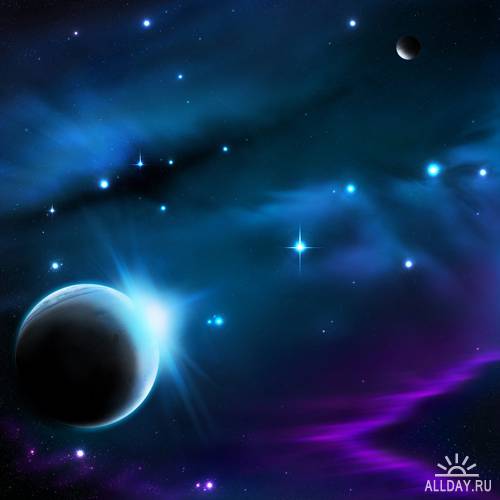 Весна 
Лето 
Осень 
Зима 
Воскресенье
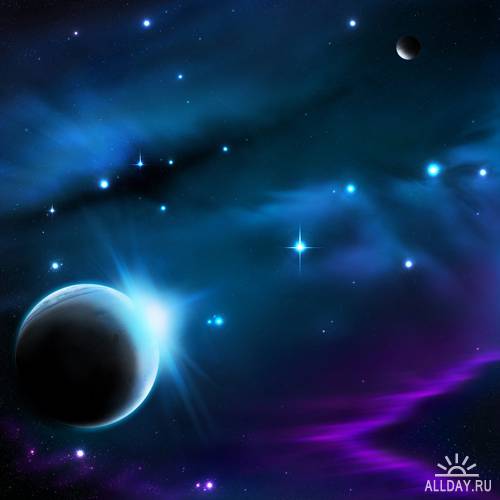 Утро 
Вечер 
День 
Ночь 
Месяц
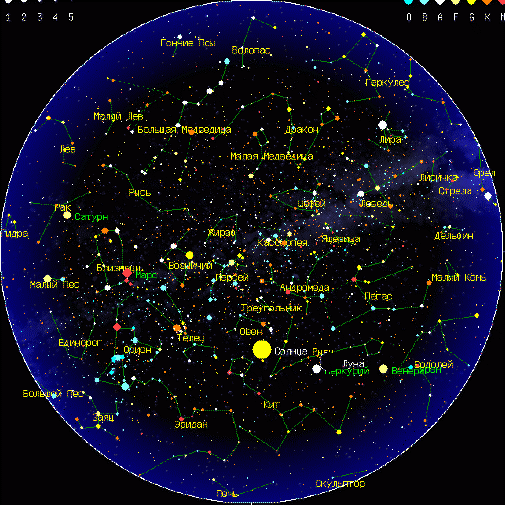 Звезда математических
 сравнений
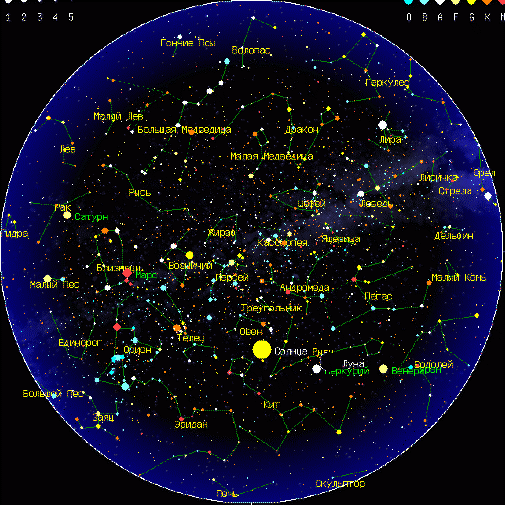 Планета задач
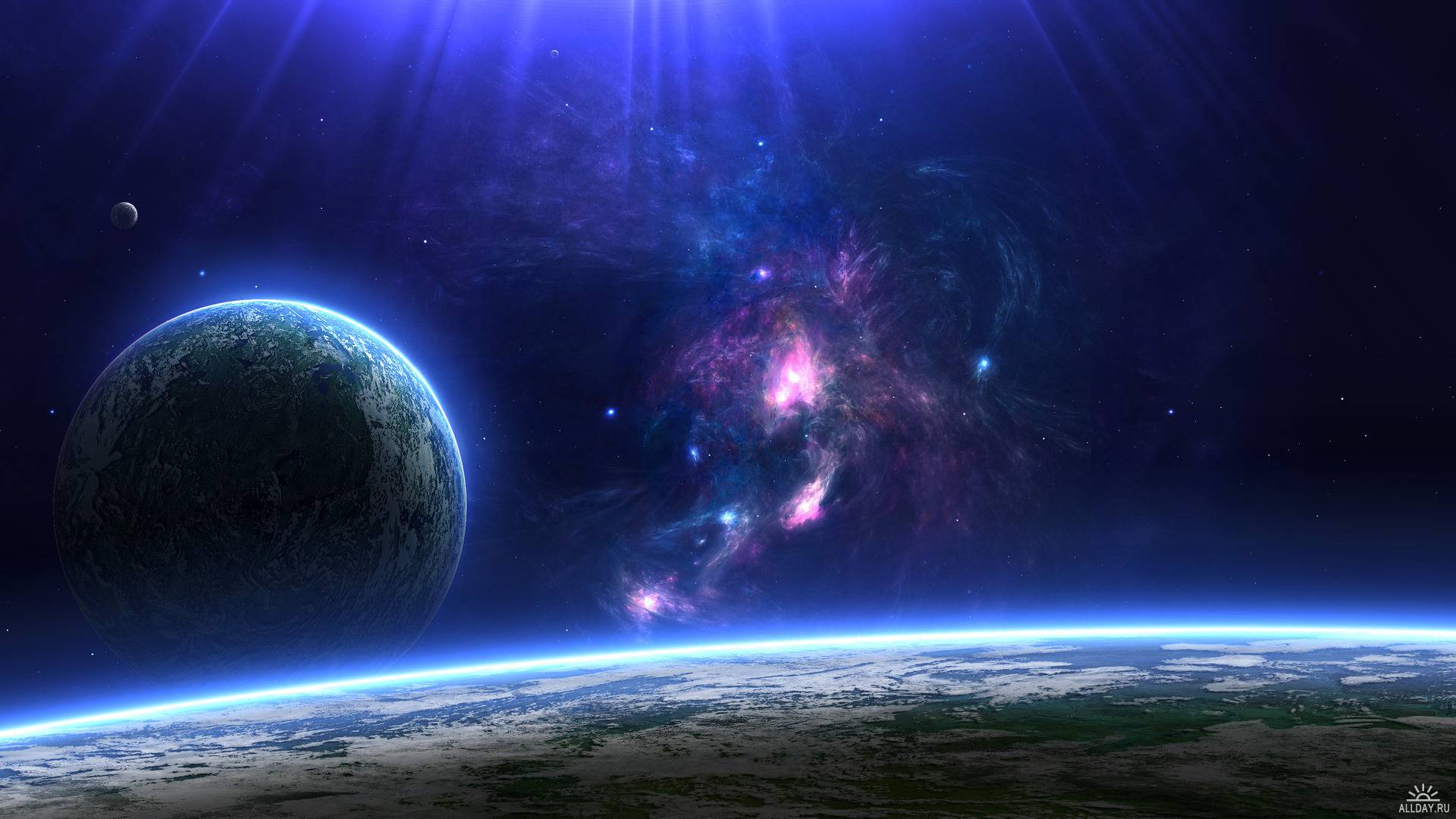 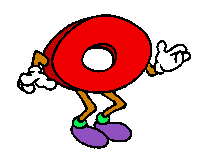 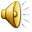